ENGR 4333/5333: Digital Signal Processing
Discrete-Time Signals and Systems
Chapter 4

Dr. Mohamed Bingabr
University of Central Oklahoma
Outline
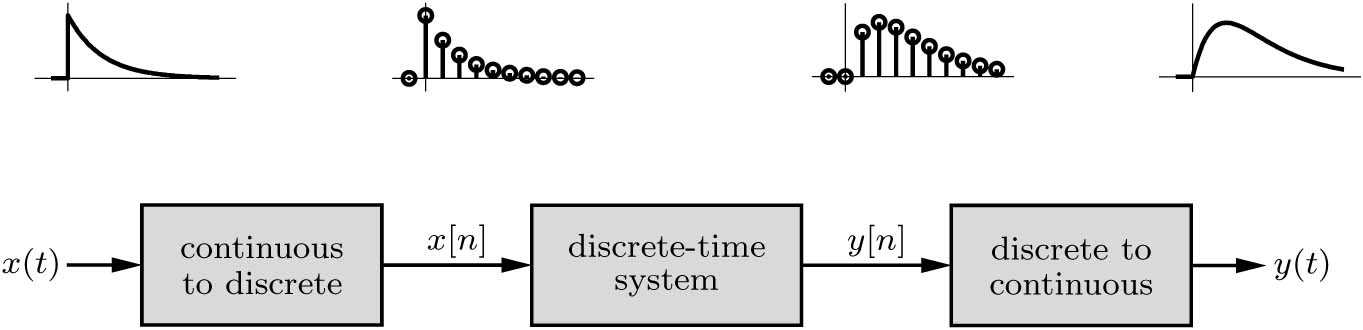 Continuous to Discrete Signal
DT Signal Models
Signal Operations
DT Signal Classifications
DT Systems and Examples
DT System Properties
Digital Resampling
Exponential Continuous Signal to Discrete
x(t) = e-t
t
= e-nT
= e-0.1n = (0.905)n
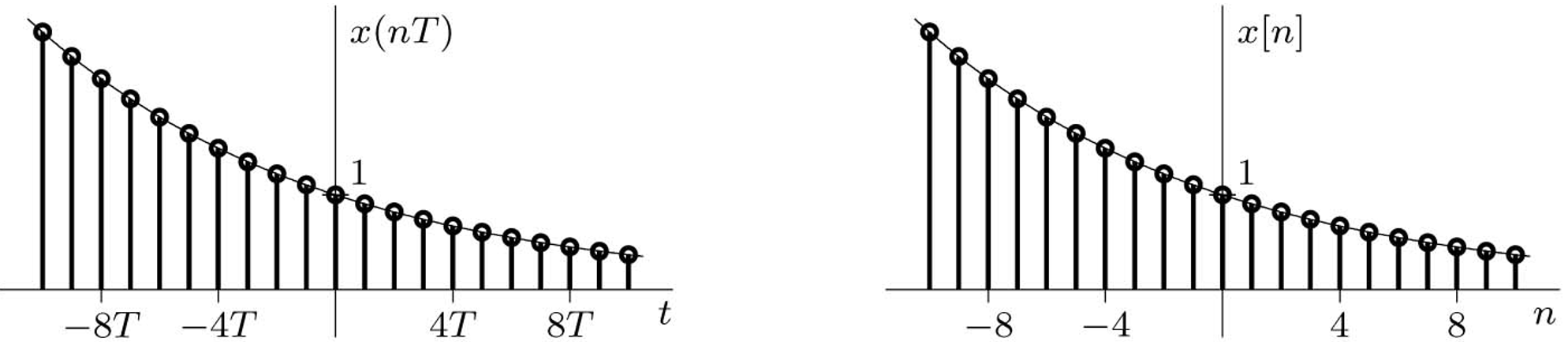 T = 0.1
Sinusoidal Continuous Signal to Discrete
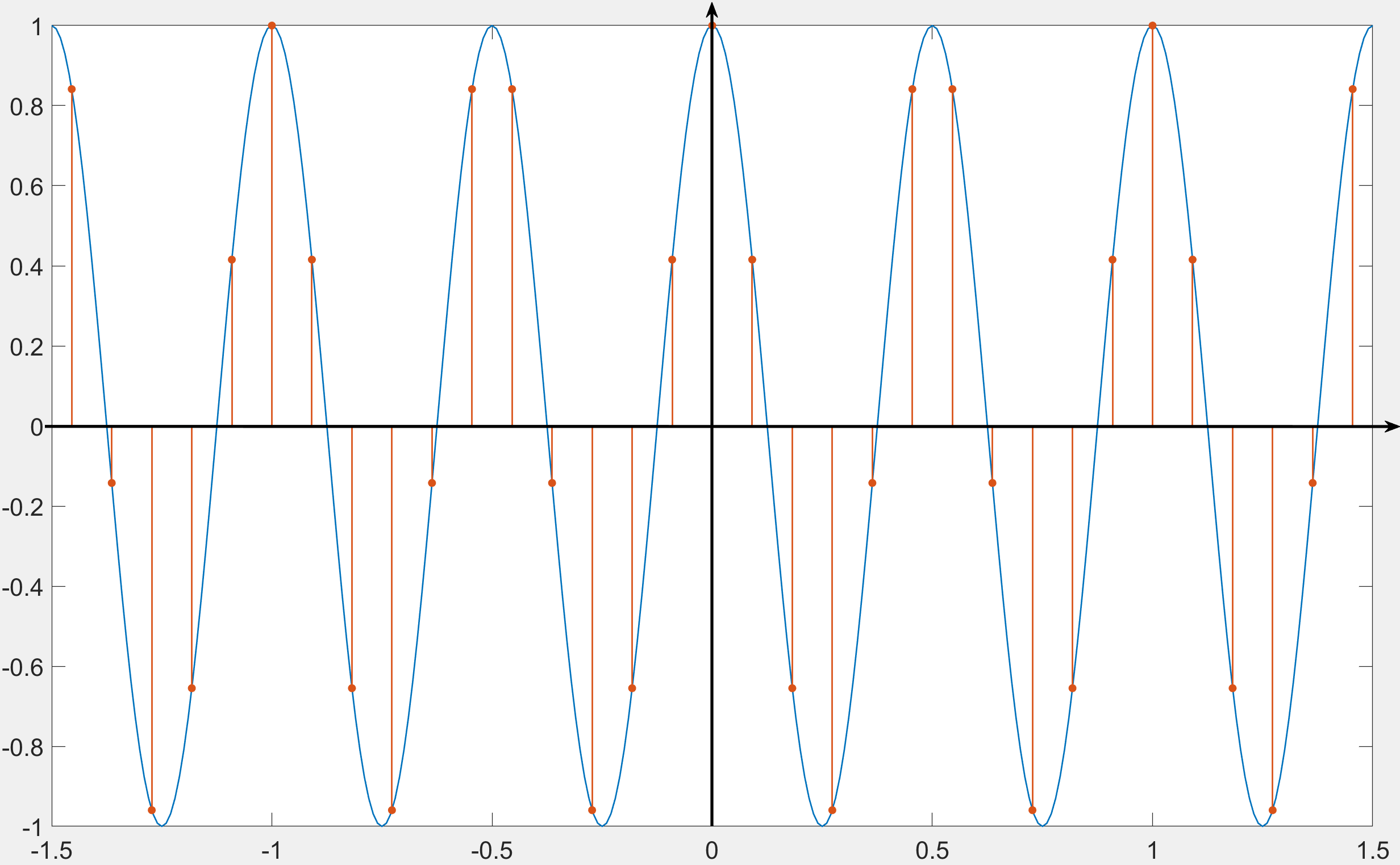 f  = 2 cycles/sec (Hz)
fs  = 11 samples/sec
T = 1/fs = 1/11 second
t  Tn
F = 2/11 cycles/samples
Operation on the Independent DT Variable
DT Time Shifting
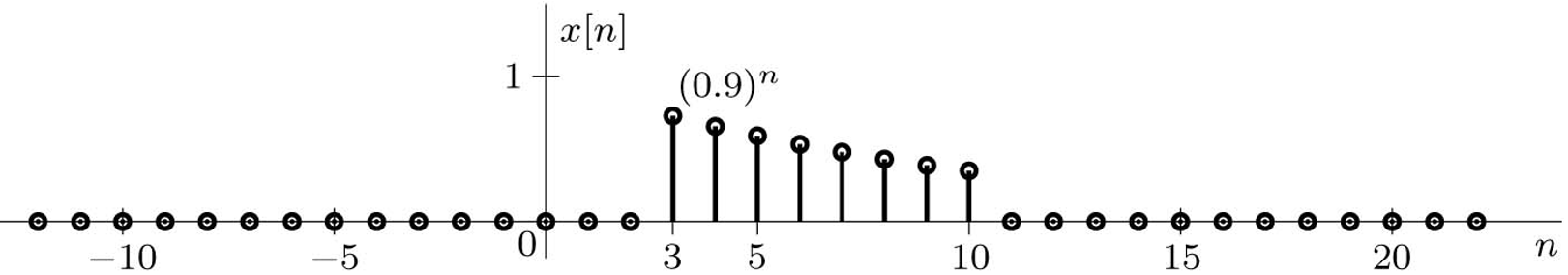 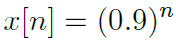 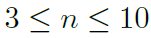 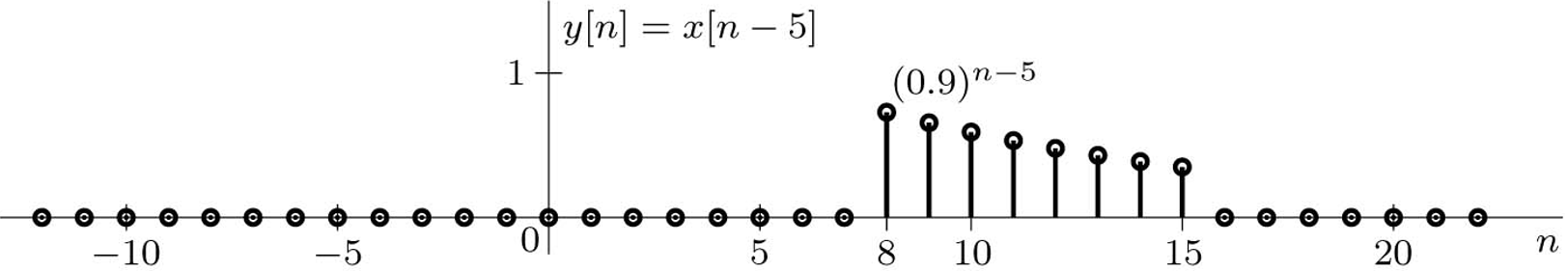 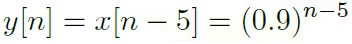 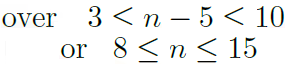 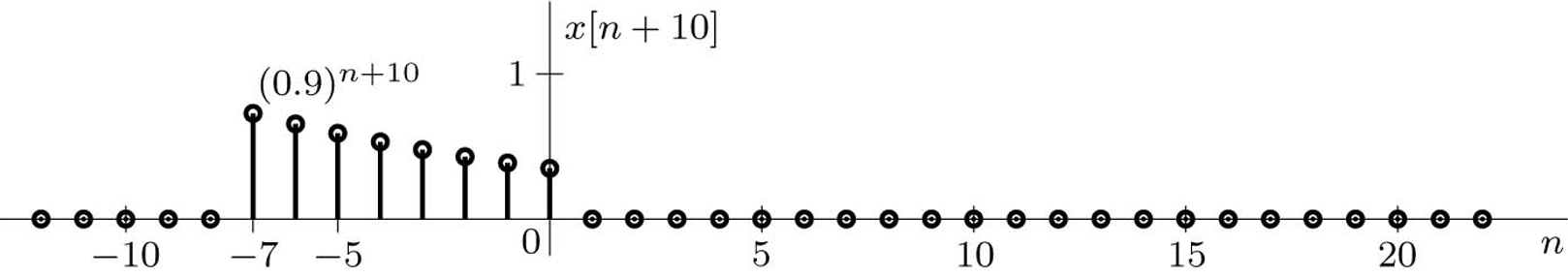 Operation on the Independent DT Variable
DT Time Reversal
Replace n by -n
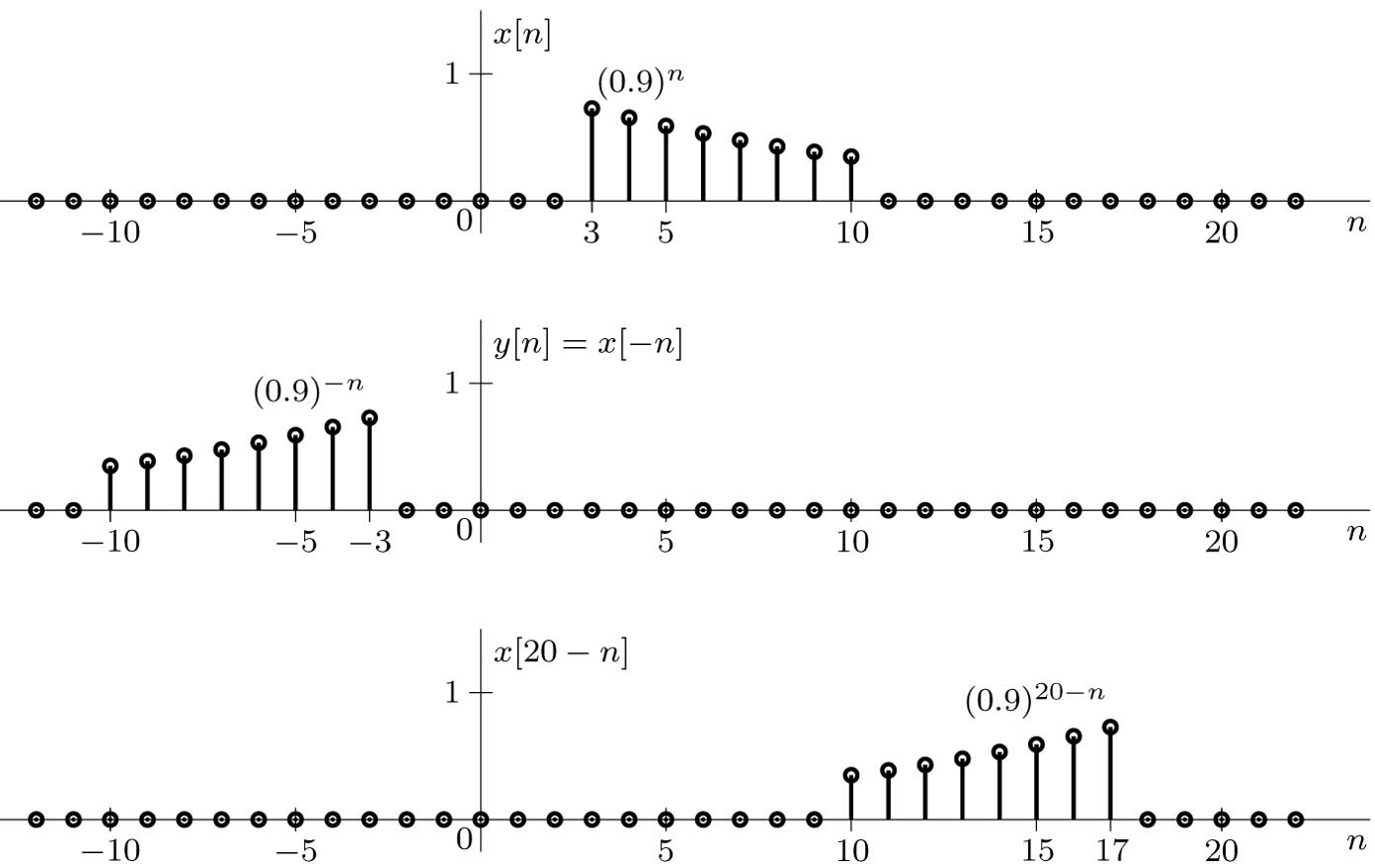 Example: Plot y[n] = x[20 - n]
y[n] = x[-(n - 20)]
DT Time Scaling: Sampling Rate Conversion
Compression: Downsampling and Decimation

Replacing n with Mn in x[n] compresses the signal by factor M to produce

	x↓[n] = x[Mn].
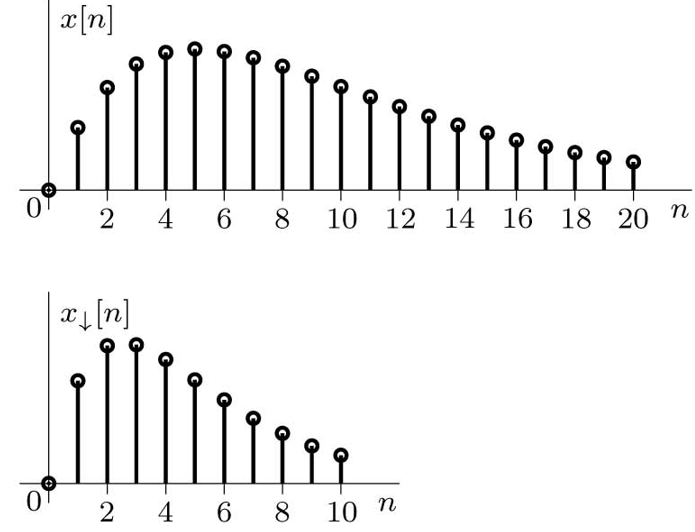 This means that x[Mn] selects every M th sample of x[n] and deletes all the samples in between.
DT Time Scaling: Sampling Rate Conversion
Expansion: Upsampling, and Interpolation
An interpolated signal is generated in two steps: an expansion followed by filtering. Expand x[n] by an integer factor L to obtain the expanded signal x↑[n]
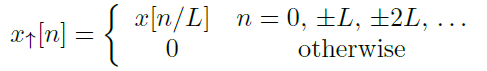 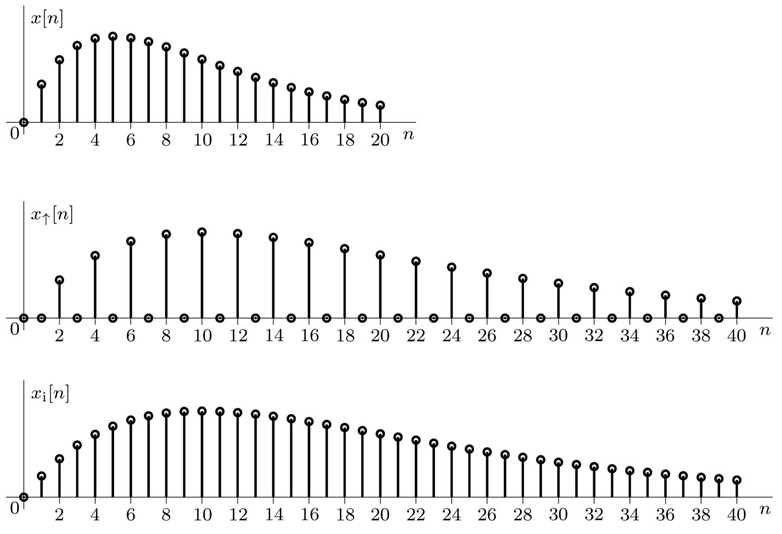 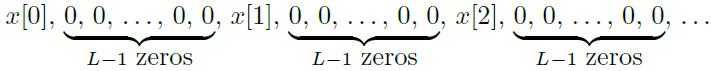 Linear Interpolation

	yi[n] = y↑[n] + (y↑[n-1] + y↑[n+1])/2
Example: Upsampling and Interpolation
A signal x[n] = sin(2πn/4) is expanded by L = 2 to produce x↑[n]. Next, this signal is interpolated according to xi[n] = 0.5x↑[n − 1] + x↑[n] + 0.5x↑[n + 1]. Sketch x[n], x↑[n], and xi[n], and comment on the overall quality of the signal interpolation.
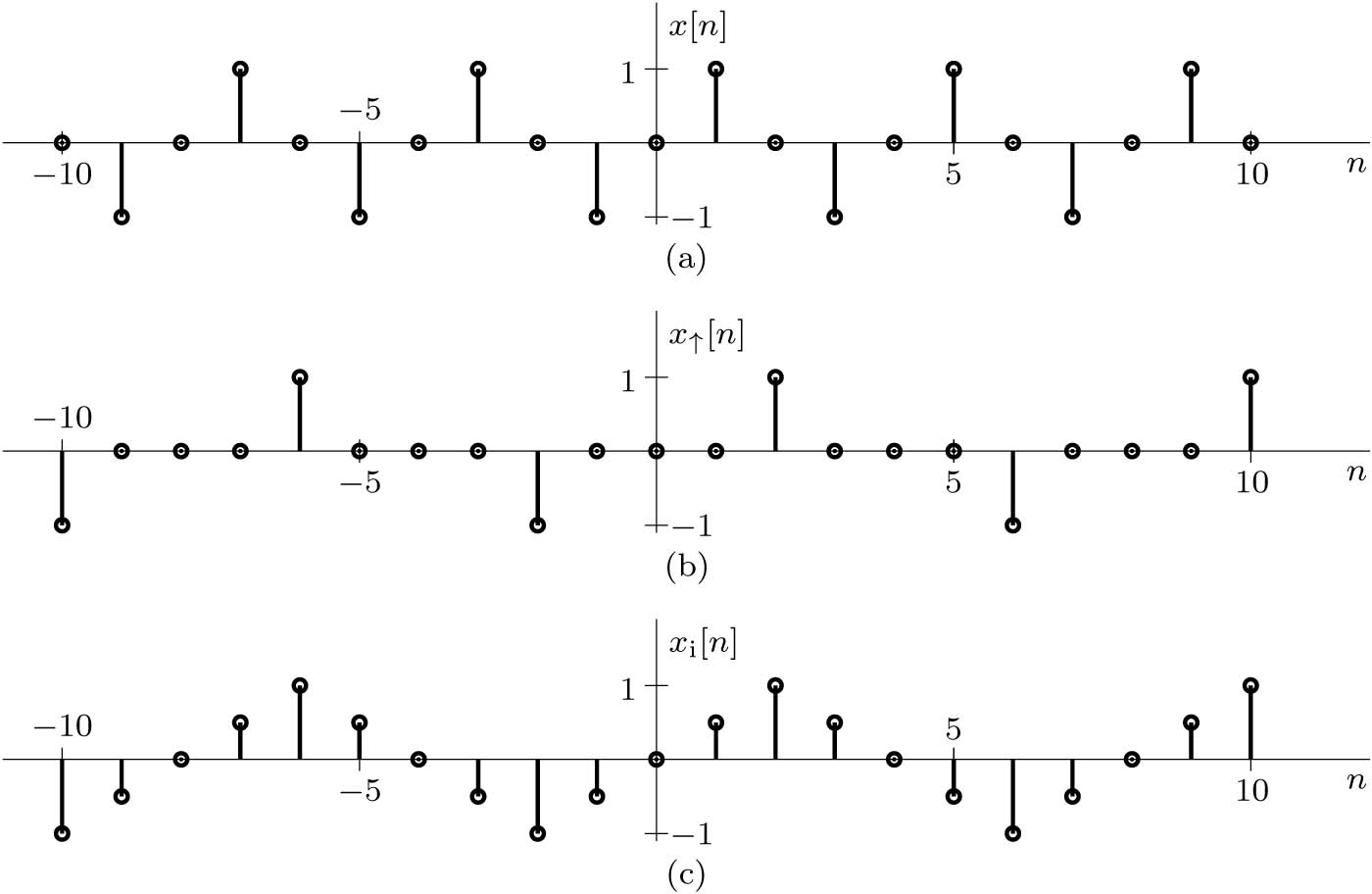 4.2Signal Models
DT Signal Models: Unit Step Function u[n]
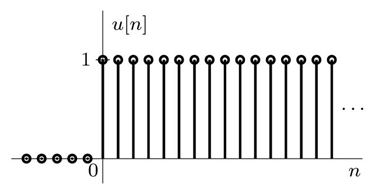 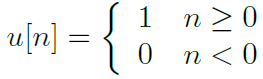 10
Example: Plot u[n] - u[n-10]
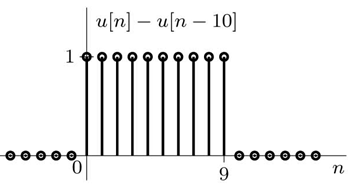 DT Unit Impulse Function  [n]
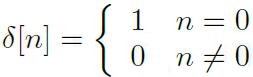 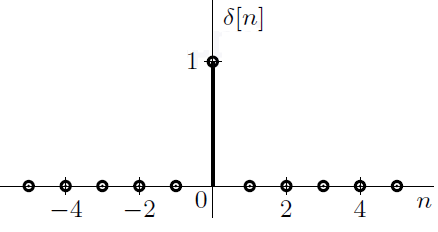 Multiplication by a DT Impulse [n]
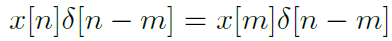 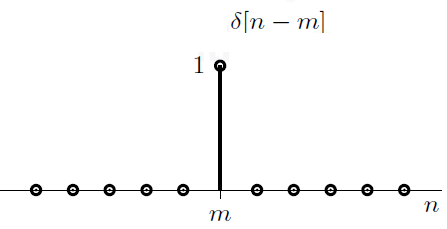 Relationship between [n] and u[n]
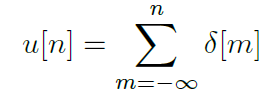 Integral of [n]
Derivative of u[n]
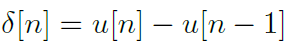 Example
Describe the signal x[n] shown below by a single expression, valid for all n, comprised of unit impulse and step functions
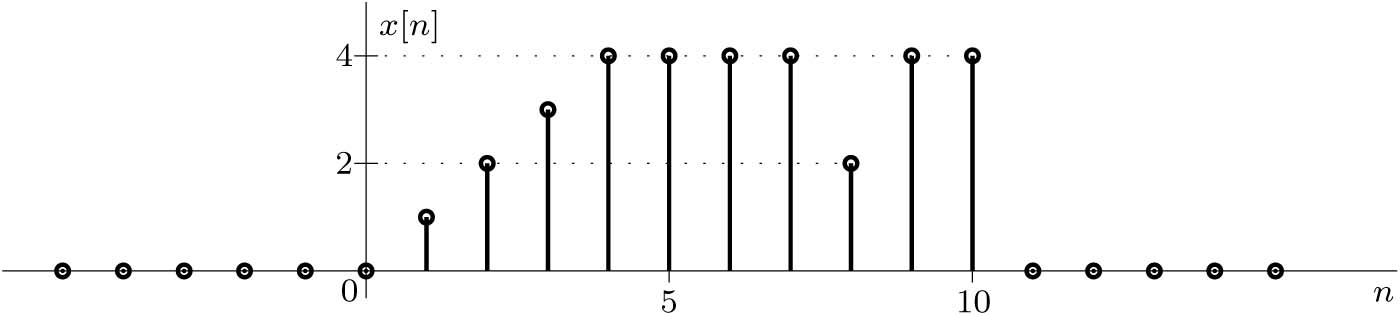 DT Sinusoid
Similar to
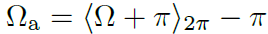 Example: Express the following signals in terms of (positive) apparent frequency |Ωa|:
(a) cos(0.5πn + θ)   (b) cos(1.6πn + θ)   (c) cos(2.3πn + θ)
The Apparent Laziness of DT Exponential
Our Eyes acts like a lowpass filter and we will not see the fast motion in the counterclockwise direction. We will see slower motion in the clockwise direction. The actual frequency is  + x but it will appear as  - x. (wagon wheel effect)
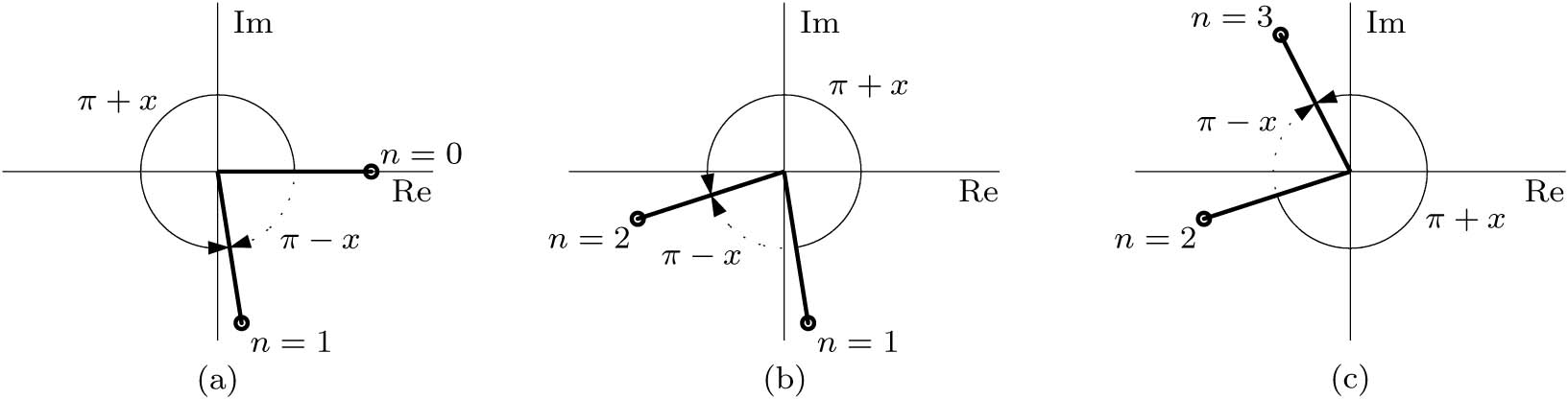 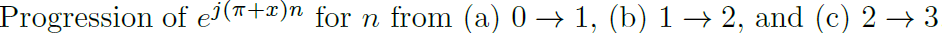 DT Exponential Function zn
Sampling
t  Tn
The following functions are special cases of zn
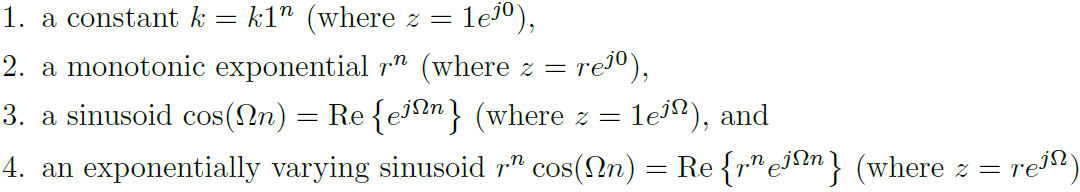 DT Exponential Function zn = (rejΩ)n = rnejΩn
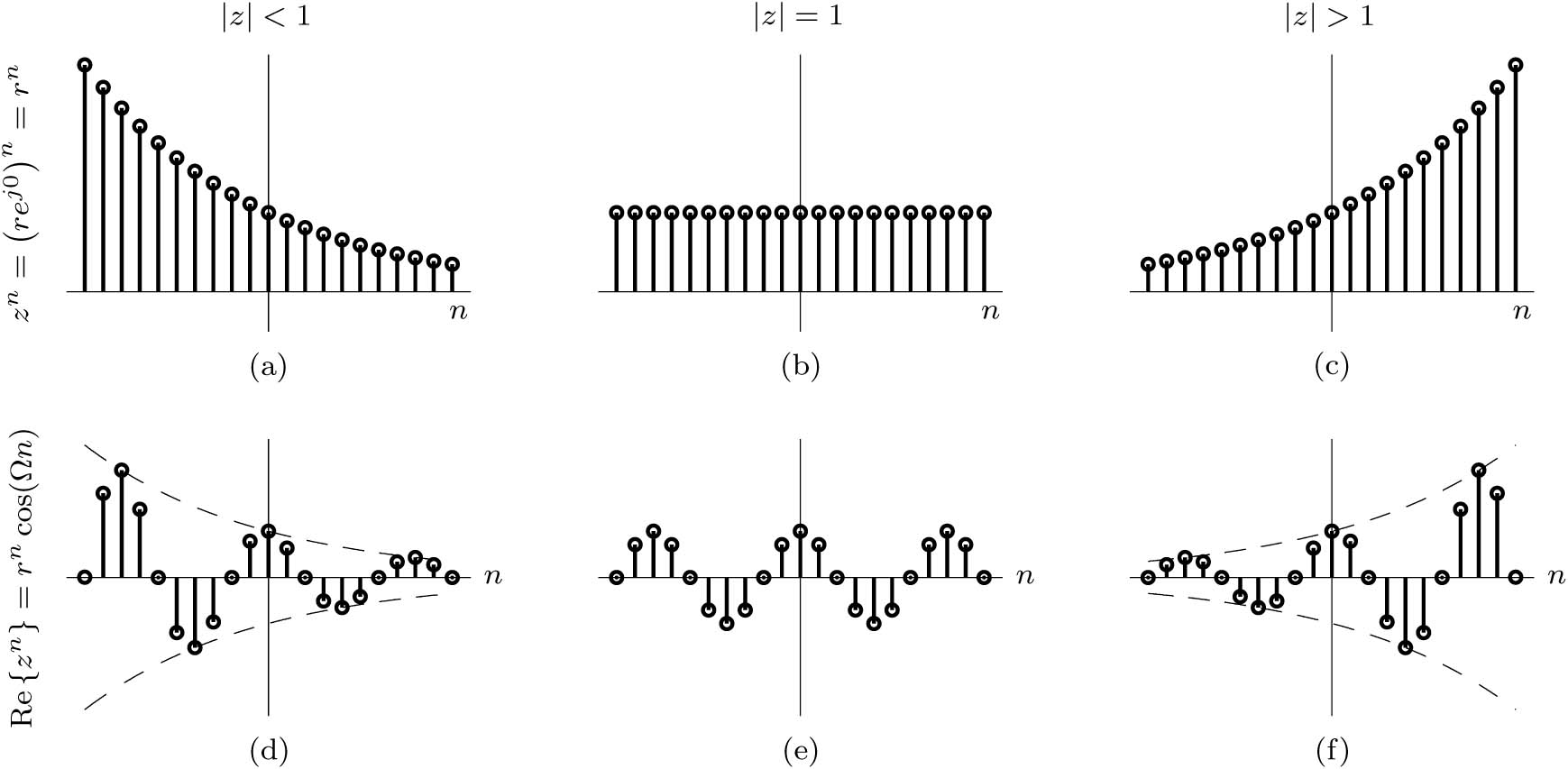 DT Exponential Function zn in the Complex Plane
z-plane
s-plane
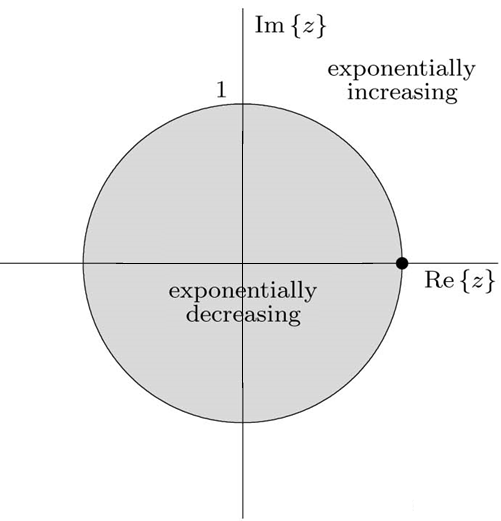 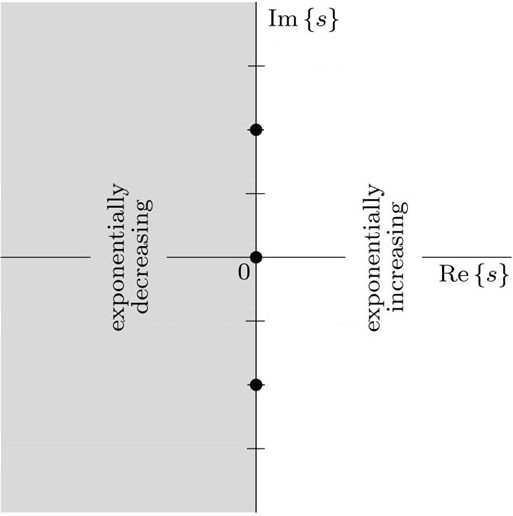 The s-plane imaginary axis becomes the z-plane unit circle |z| = 1.
Example
Consider the DT exponential Re {zn} obtained from sampling the signal Re {est} with T = 1.
Using z = esT , plot Re {zn}, as well as Re{est} for reference, over −5 ≤ n ≤ 5 for the cases
s = −0.1 and s = −0.1+ j2π. Comment on the results.
B =1Hz so fs should be 2 and T = 0.5 sec.
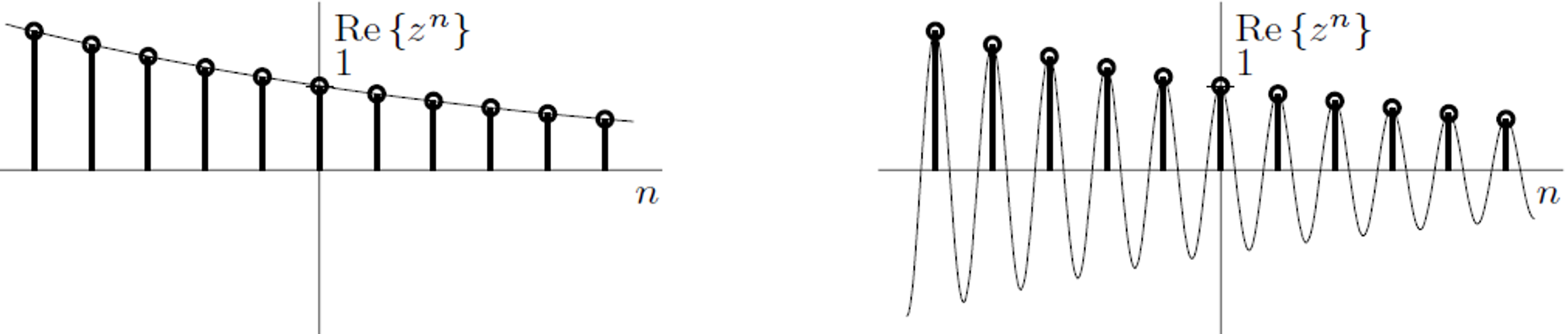 Note:
Many points in the s-plane maps to one point in the z-plane (aliasing).
4.3DT Signal Classification
Causal, Noncausal, and Anti-causal signals
Even and Odd Signals
Periodic and Aperiodic signals
Energy and Power Signals.
DT Signal Classifications
Causal, noncausal, and anti-causal signals,
Causal is a signal that has values at positive values of n

	x[n] = 0 for n < 0

Noncausal is a signal that has values at positive and negative values of n

Anti-causal	is a signal that has values at negative values of n

	x[n] = 0 for n  0
DT Signal Classifications
Even and Odd DT Signals
Even	x[n] = x[-n]
Odd	 x[n] = - x[-n]
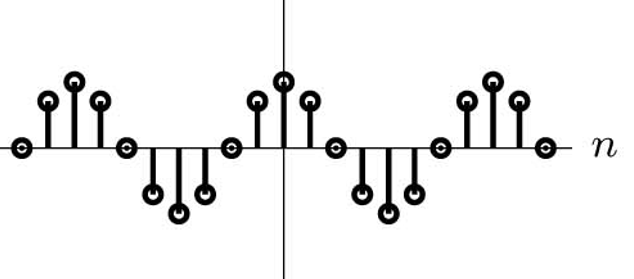 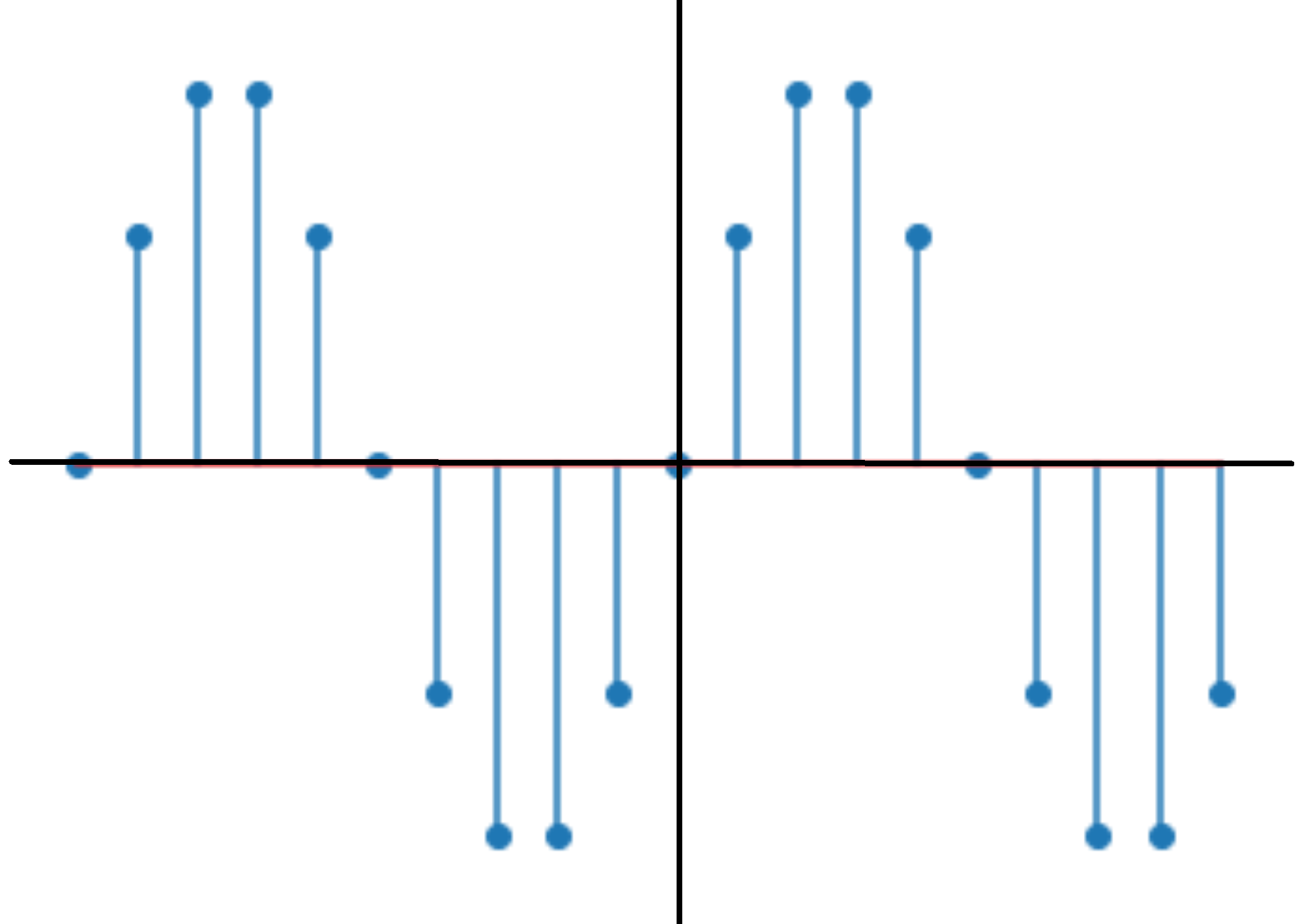 n
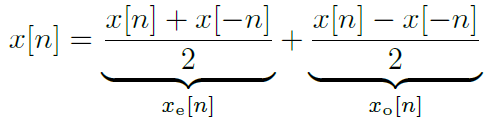 DT Signal Classifications
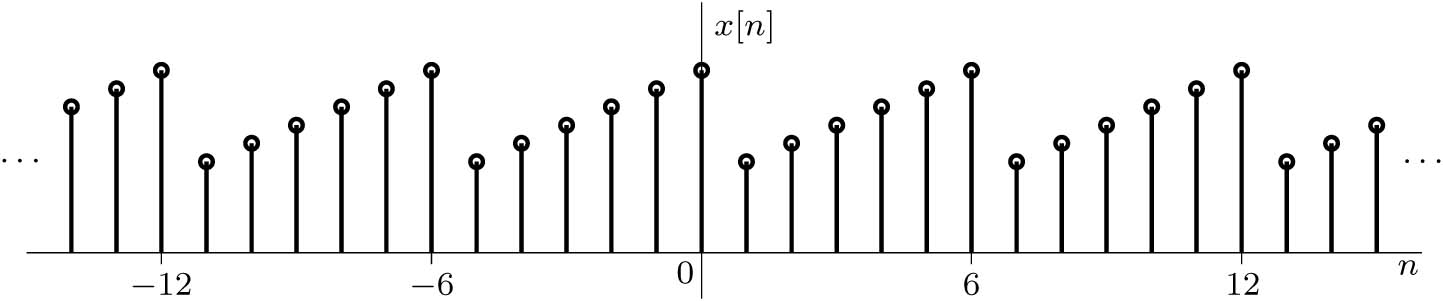 Periodic and Aperiodic DT Signals
N-periodic	x[n] = x[n - N]	    for all n.
The smallest value of N that satisfy periodicity is called the fundamental period No.
The fundamental frequency 	Fo = 1 / No   or   Ωo = 2 / No
How do we find the fundamental period N0?
The cos(2πFn) is discretely periodic if F can be expressed as F = m / N0 where m is an integer and N0 is the fundamental period. The ratio should be reduced, where the numerator and denominator are coprime.
Example
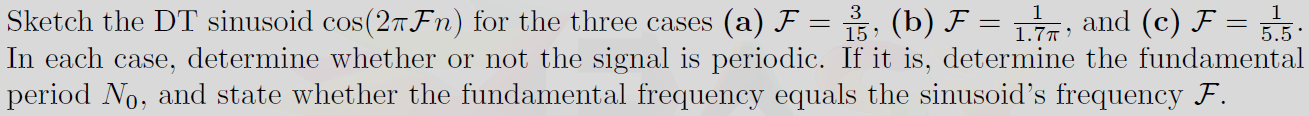 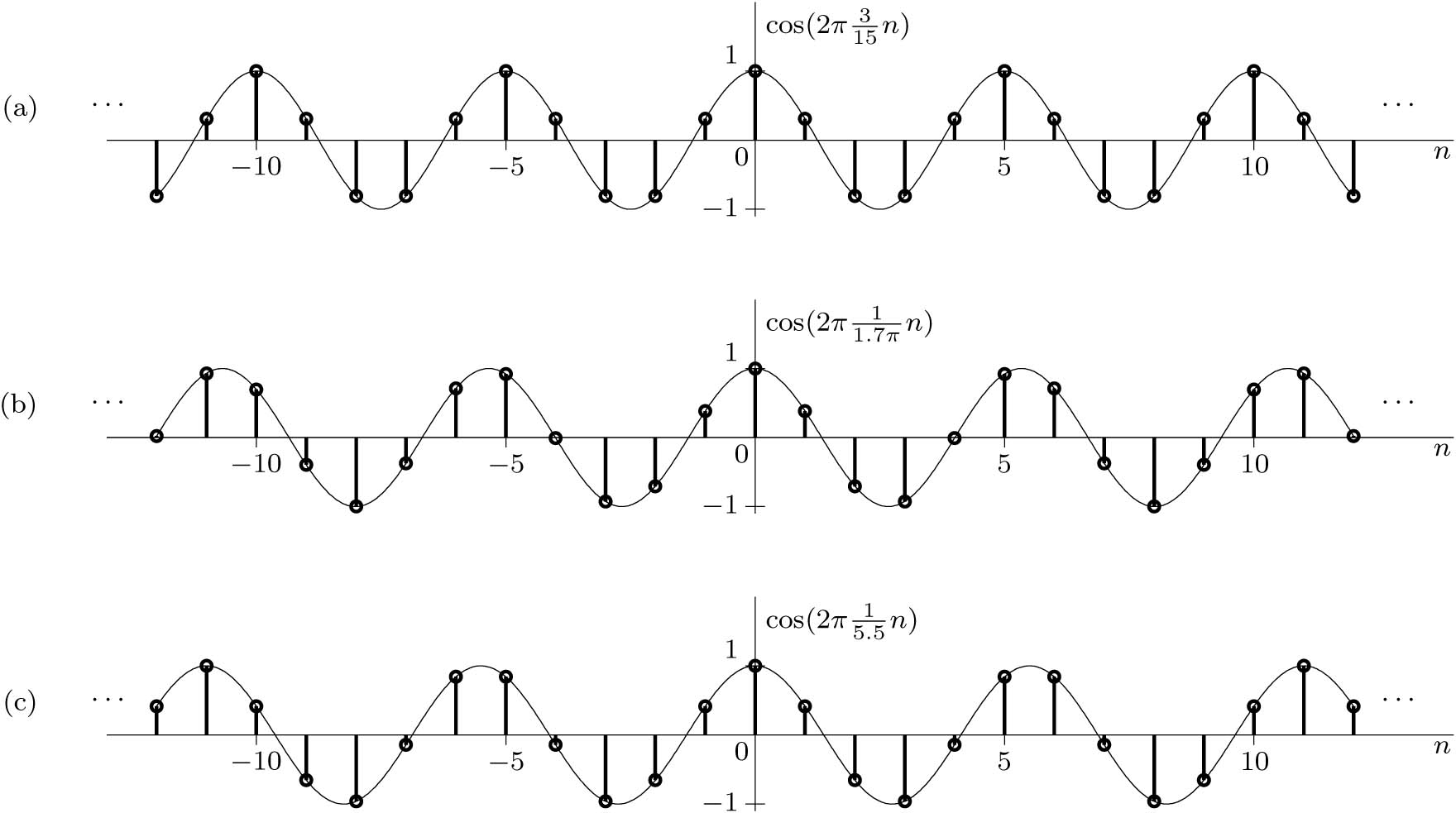 a) Periodic, F = 3/15 = 1/5, so No = 5
b) Not periodic, F cannot be expressed as rational number.
c) Periodic, F = 1/5.5 = 2/11, 
so No = 11
DT Signal Classifications
DT Energy Signals
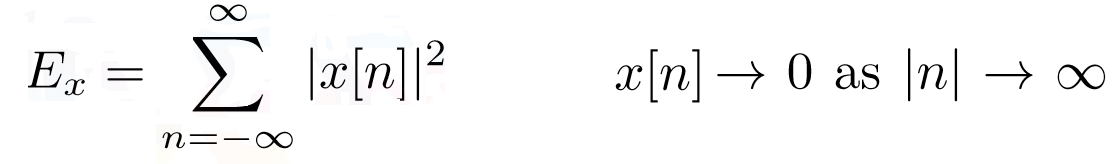 DT Power Signal
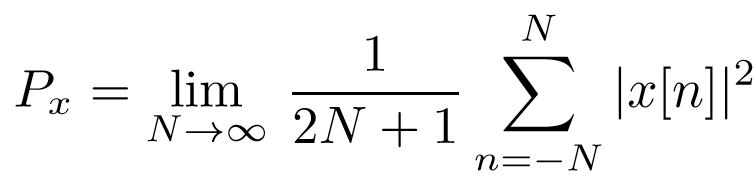 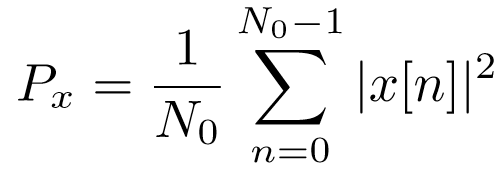 For periodic signal
Example
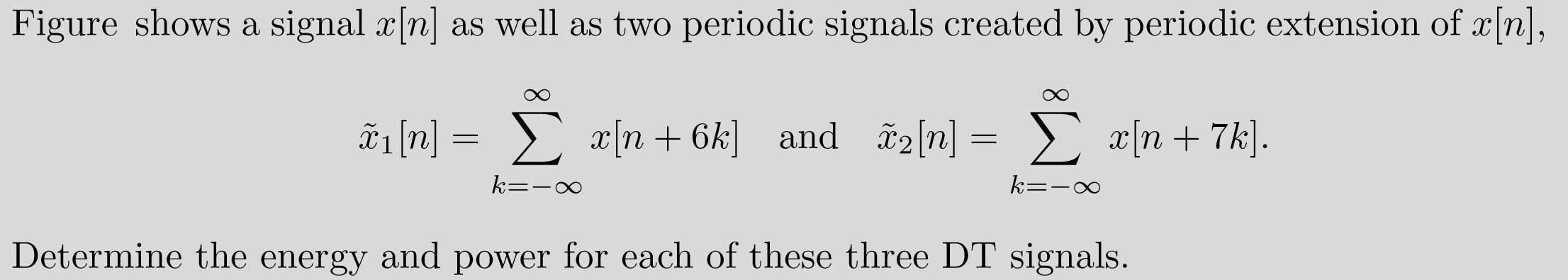 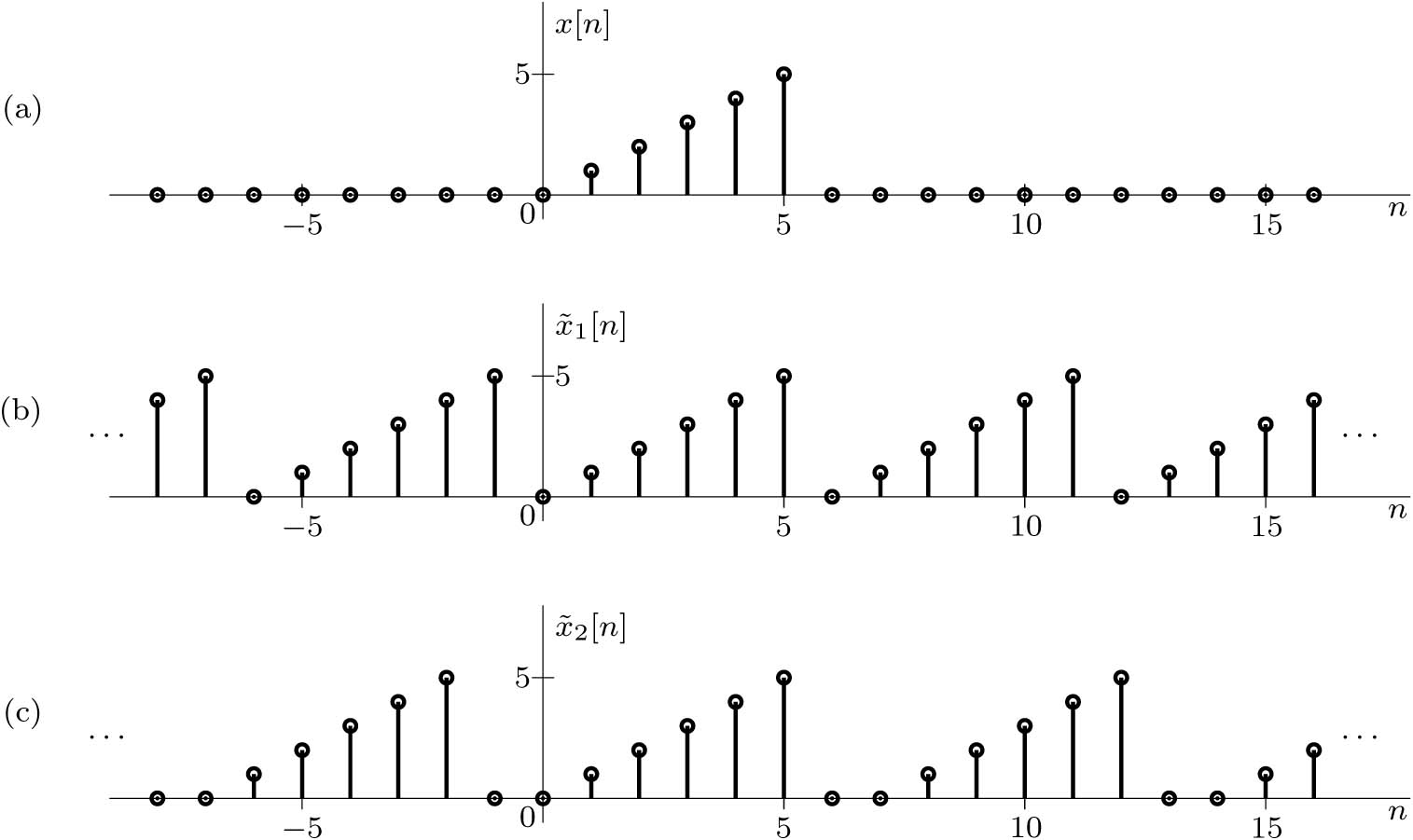 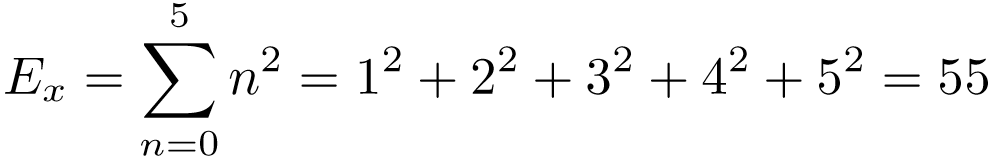 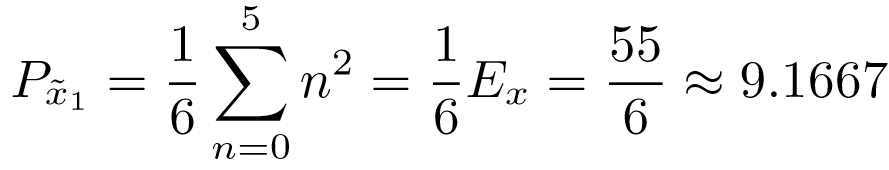 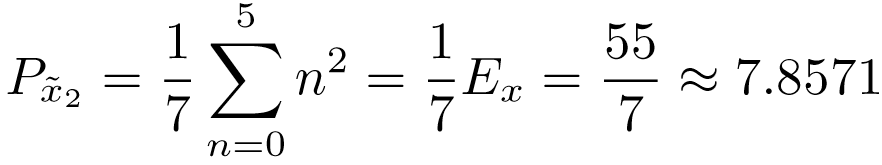 4.4DT Systems and Examples
DT Systems and Examples
Discrete-time systems process discrete-time signals (inputs) to yield another set of discrete time signals (outputs). Operator H is used to represent the system function.
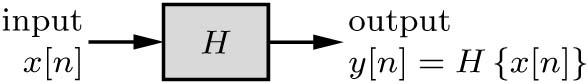 The four major blocks in any DT systems are
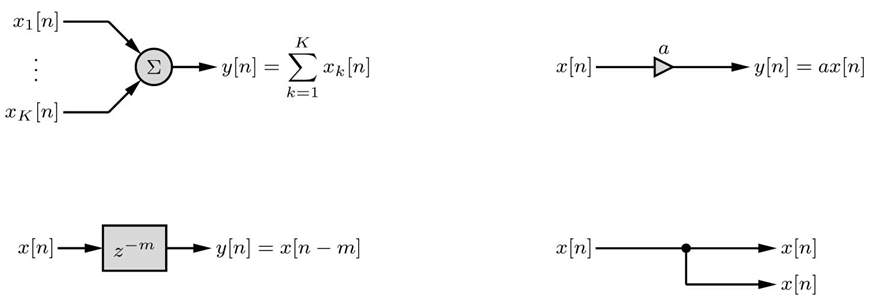 Adder
Scalar Multiplier
Delay
Branch Node
Recursive and Non-Recursive Systems
Non-recursive System: Output is calculated from current and previous inputs.
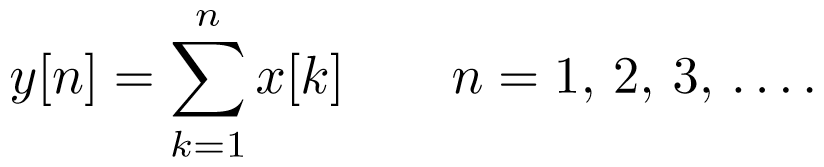 Recursive System: Output is calculated from previous output and current input.
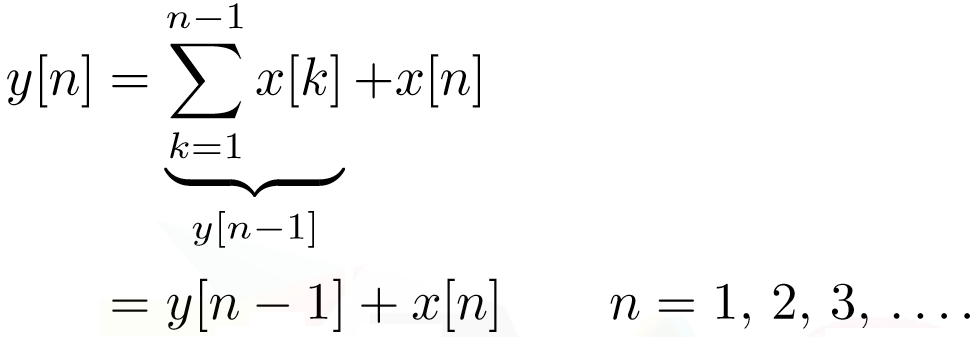 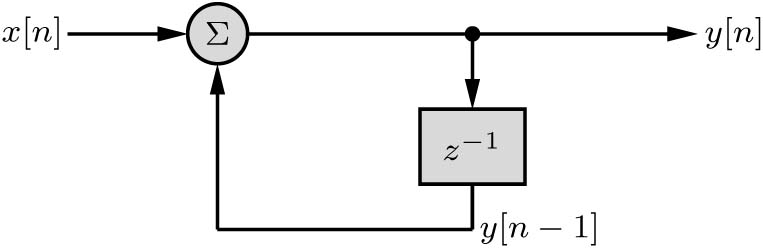 DT Systems and Examples
Delay and Advance Forms
Delay
Advance
Advance form is noncausal and unrealizable but can be used to predict future value if we are welling to wait for the output.
The Accumulator
Accumulator is analogous to the integrator in continuous-time system
Example (Bank Balance)
A person makes a deposit (the input) in a bank regularly at an interval of T = 1 month. The bank pays a certain interest on the account balance during the period T and mails out a periodic statement of the account balance (the output) to the depositor. Find the equation relating the output y[n] (the balance) to the input x[n] (the deposit). Assuming that a person invests $100 monthly starting at n = 1 and earns a 0.5% monthly interest rate, how much money is earned at n = 60 (5 years)? Provide a block diagram representation of the system.
Solution
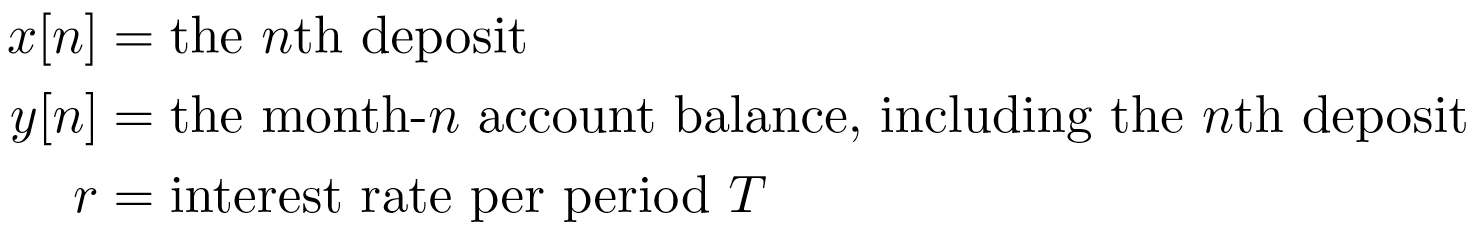 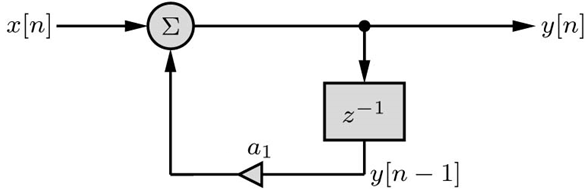 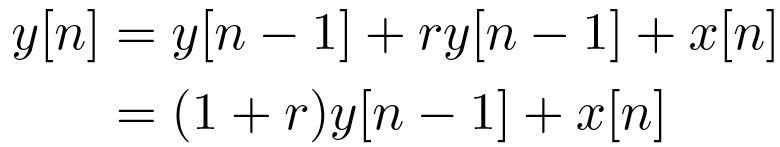 Let a1 = (1 + r)
Example (Digital Differentiator)
Design a discrete-time system to diﬀerentiate continuous-time signals. Construct a block diagram representation of the system and investigate its response to a ramp input x(t) = tu(t). Suggest an appropriate sampling interval if this is used in an audio system where the input signal bandwidth is below 20 kHz.
Solution
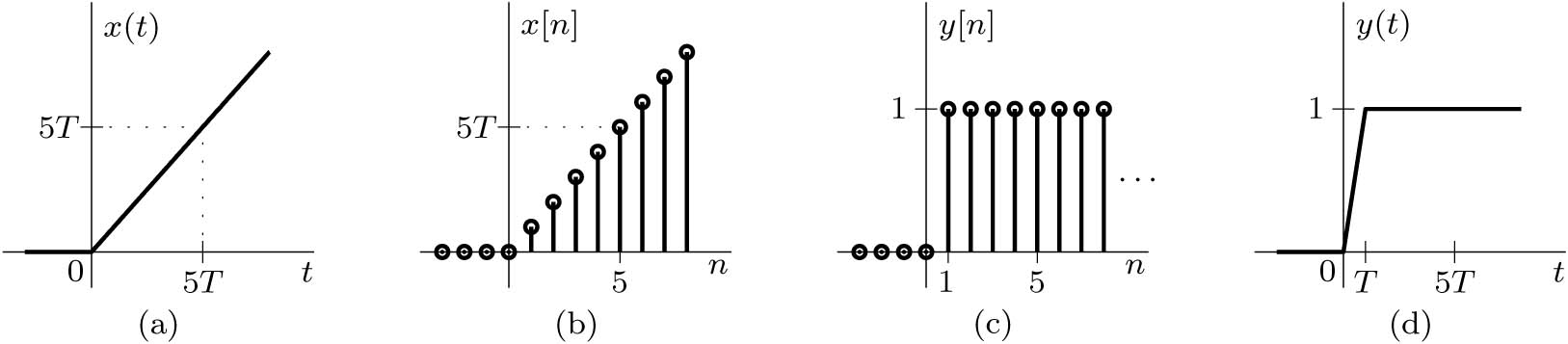 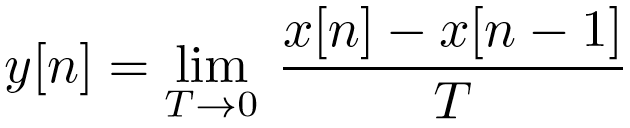 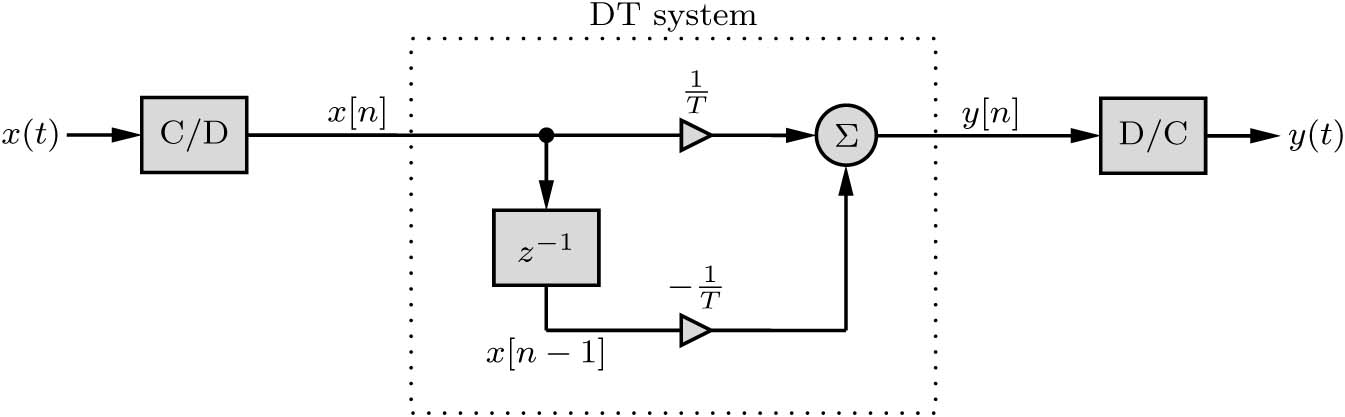 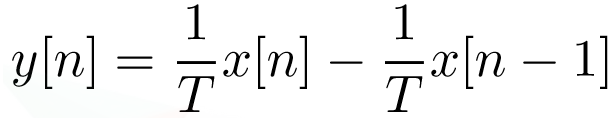 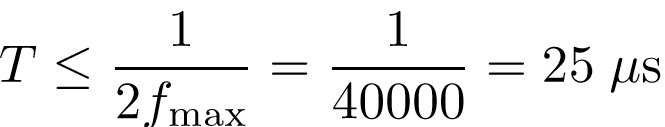 Non-causal so not realizable
Example (Digital Integrator)
Design discrete-time systems to integrate continuous-time signals using (a) a backward-staircase approximation, (b) a forward-staircase approximation, and (c) a trapezoidal
approximation. Construct a block diagram representation for each system.
Solution
Backward
Forward
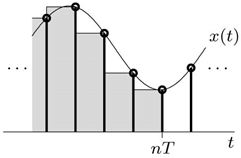 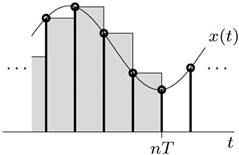 Trapezoidal
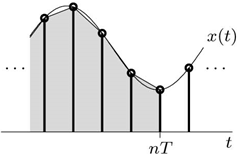 Example (Digital Integrator)
Trapezoidal
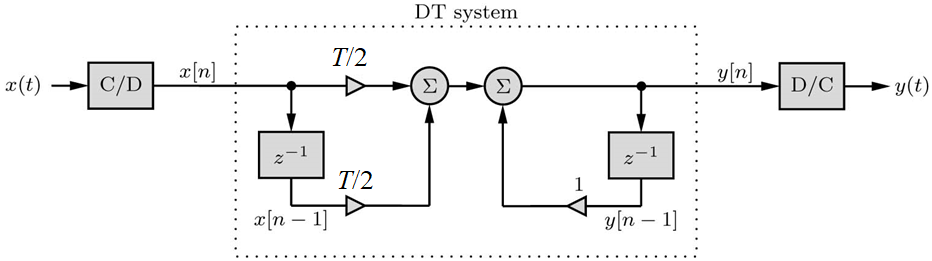 Order and General Form of Difference Equations
Just as the highest-order derivative of the input or output represents the order of a differential equation, the highest-order difference of the input or output represents the order of a difference equation. Order is reflective of system complexity. For CT systems, order indicates the number of energy storage elements, such as capacitors and inductors, required for implementation. For DT systems, order indicates the required amount of memory.
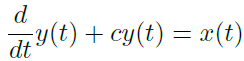 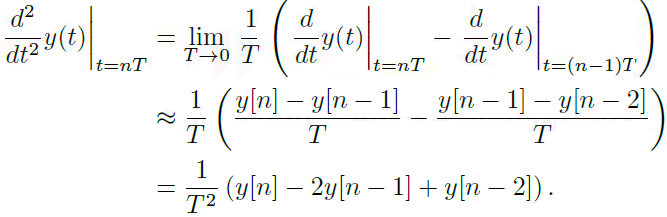 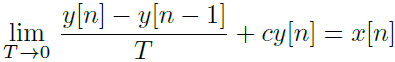 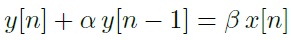 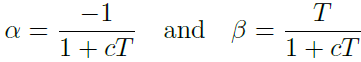 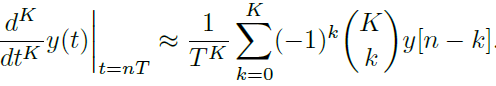 In advance form
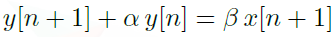 Order and General Form of Difference Equations
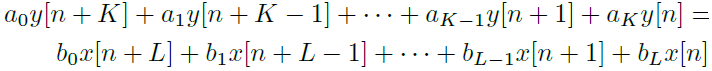 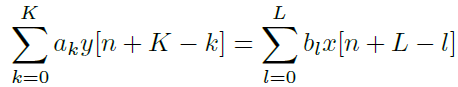 Advance Form
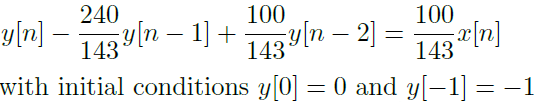 Advantage of Digital Signal Processing
Digital systems can tolerate considerable variation in signal values and, hence, are less sensitive to changes in the component parameter values.
Digital systems are extremely flexible and easy to implement.
Even in the presence of noise, reproduction with digital messages is extremely reliable, often without any deterioration whatsoever.
Digital signals are easily and inexpensively stored electronically, without any loss of signal quality.
Digital filters can be easily time shared and therefore can serve a number of inputs simultaneously.
Digital implementation permits the use of a wide variety of hardware options, including computers and microprocessors, DSPs.
Disadvantage: Power consumption, limited frequency range and resolution, system complexity.
4.5DT System Properties
DT System Properties
Time Invariance
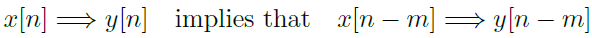 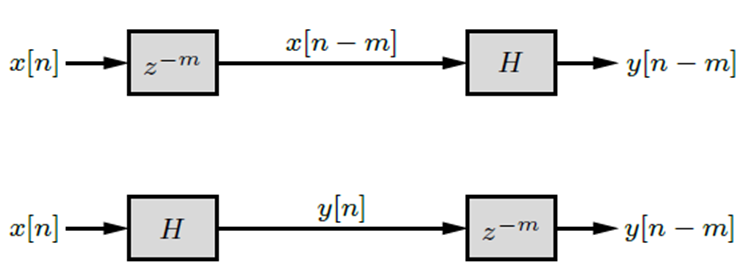 Example: A system is described by the equation y[n] = e-n x[n]. Is the system time invariant?
Linearity
If
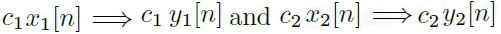 then
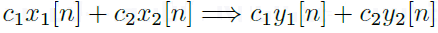 The Zero-State Response of an LTID Systems
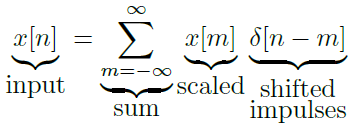 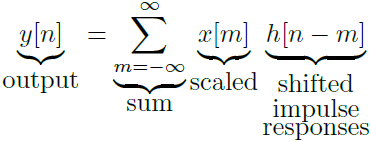 Example: Consider an LTID system that has an impulse response h[n] = 2−nu[n]. Using the input x[n] = u[n] − u[n − 10], determine and sketch the zero-state response of this system over −10 ≤ n ≤ 20.
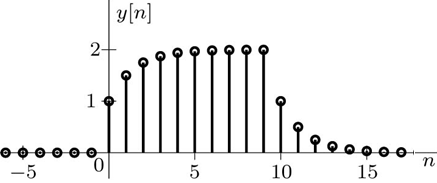 h = @(n) 2.^(-n).*(n>=0); y = @(n) 0;
for m = 0:9,
y = @(n) y(n)+h(n-m);
end
n = -10:20; stem(n,y(n)); xlabel('n'); ylabel('y[n]');
DT System Properties
Causality: 
A causal system is one for which the output at any instant n = n0 depends only on the value of the input x[n] for n ≤ n0.
			h[n] = 0    for  n < 0
Example: The general-order difference equation in advance form is
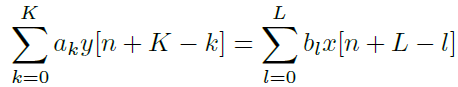 . Show that for the system to be causal K  L.
If L = K and replace n + K by n then the general causal difference equation is
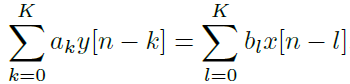 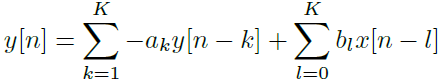 Direct Form 1 Realization of a Kth order Difference Equation
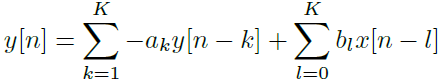 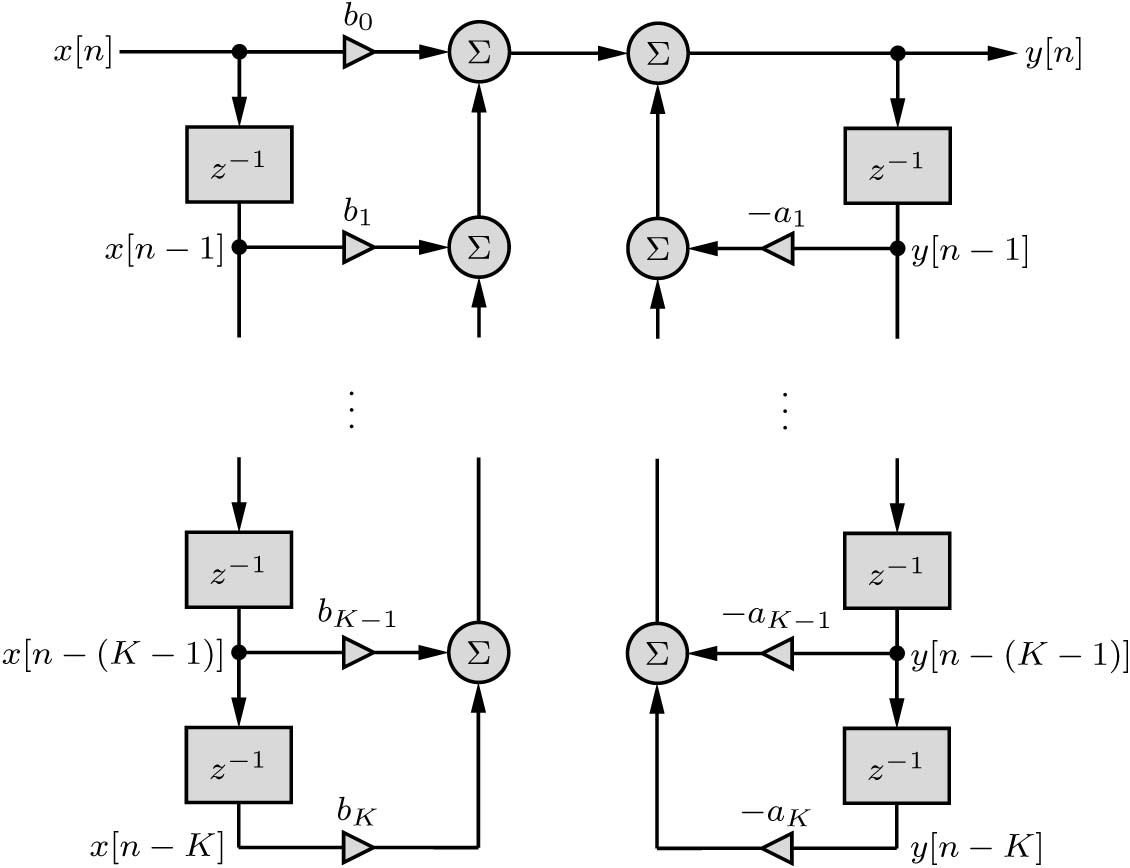 DT System Properties
Stability 
External Stability (BIBO)
			|y[n]|  Ky <      if         |x|  Kx < 
Internal Stability (asymptotic and marginal stability): depends on the parameter of the system (Chapter 5)
Memory 
If the output of a discrete-time system depends on input values other than the present one, then
the system has memory. Systems with memory are also called dynamic systems. A system without memory is called a memoryless, instantaneous, or static system.
Invertibility 
A discrete-time system H is invertible if an inverse system Hi exists such that the cascade of H and Hi results in an identity system (output equals input).
4.6Digital Resampling
Digital Resampling
Combined with appropriate filtering, expansion and compression are the backbone operations for multirate systems. These operations provide an effective means to digitally alter the sampling rate of a DT signal, even by non-integer factors.
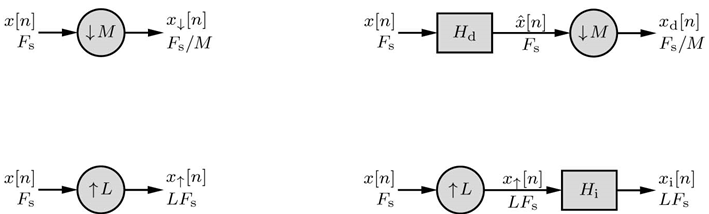 Compressor (Downsampling )
Antialiasing Filter
Expander (Upsampling)
Interpolator Filter
Cascade ordering of compression and expansion systems does matter in certain cases, see next example.
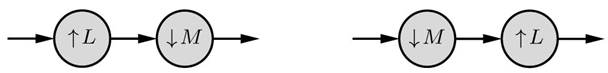 Example: Consider the signal x[n] = cos(πn), whose frequency is the highest possible without aliasing. Determine the output when this signal is applied to the following systems:
(a) An upsample by L = 4 operation followed by a downsample by M = 2 operation.
(b) A downsample by M = 2 operation followed by an upsample by L = 4 operation.
(c) An upsample by L = 3 operation followed by a downsample by M = 2 operation.
(d) A downsample by M = 2 operation followed by an upsample by L = 3 operation.
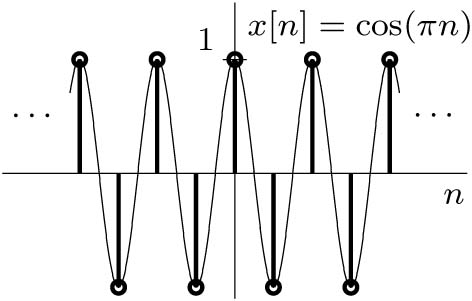 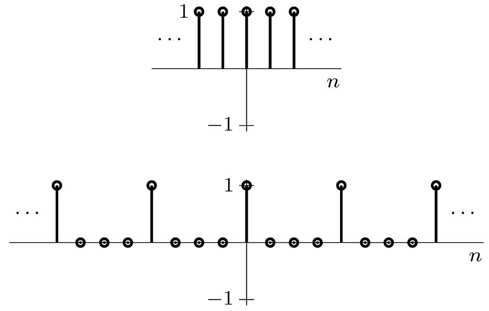 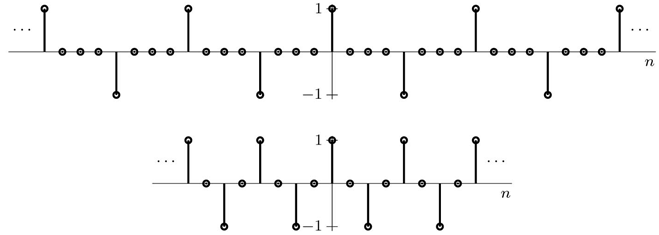 Downsample M = 2Upsample L = 4
Upsample L = 4  Downsample M = 2
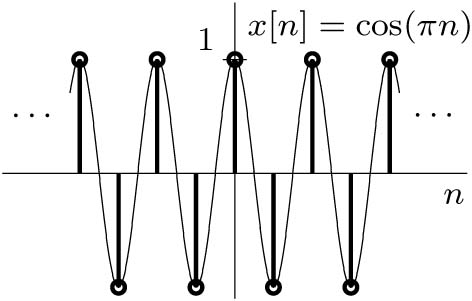 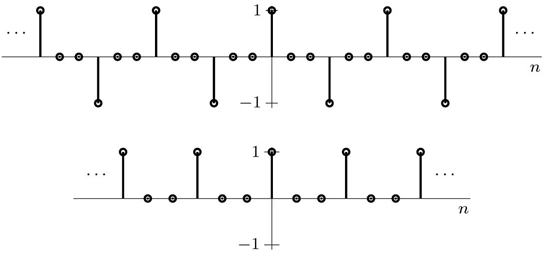 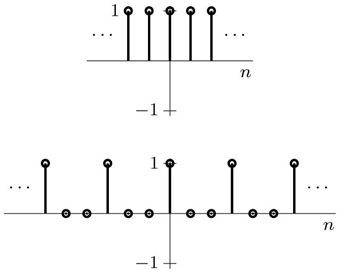 Downsample M = 2Upsample L = 3
Upsample L = 3  Downsample M = 2
if L and M are coprime, which is to say they have no common factors other than 1, then the operations of expansion and compression commute. In practice ordering may change aliasing, and speed of operation.